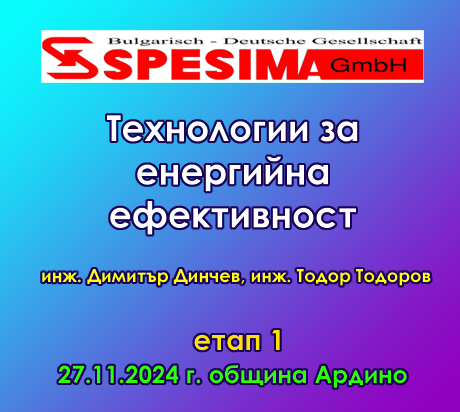 Енергийна ефективност:
       - редуциране на разходите на електроенергия в производството;
       - оптимизиране на ценовите разходи;
       - намаляване на вредните емисии;
       - стъпки към балансиране на енергосистемата.
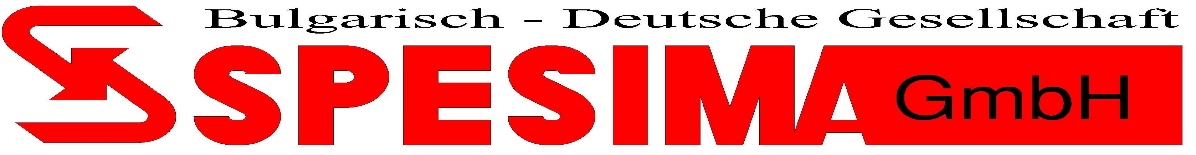 2. Един от възможните подходи - прогнози „Day ahead”:

    Генериране на оценка за потреблението на електроенергия от фирмата доставчик /
Електроразпределителното дружество/ за следващия ден /Day ahead/ и оптимизиране на разходите на електроенергия, съобразно часовите прогнози на електроенергийната борса за “Day ahead”.
3. Процес на оптимизиране на потреблението на електроенергия
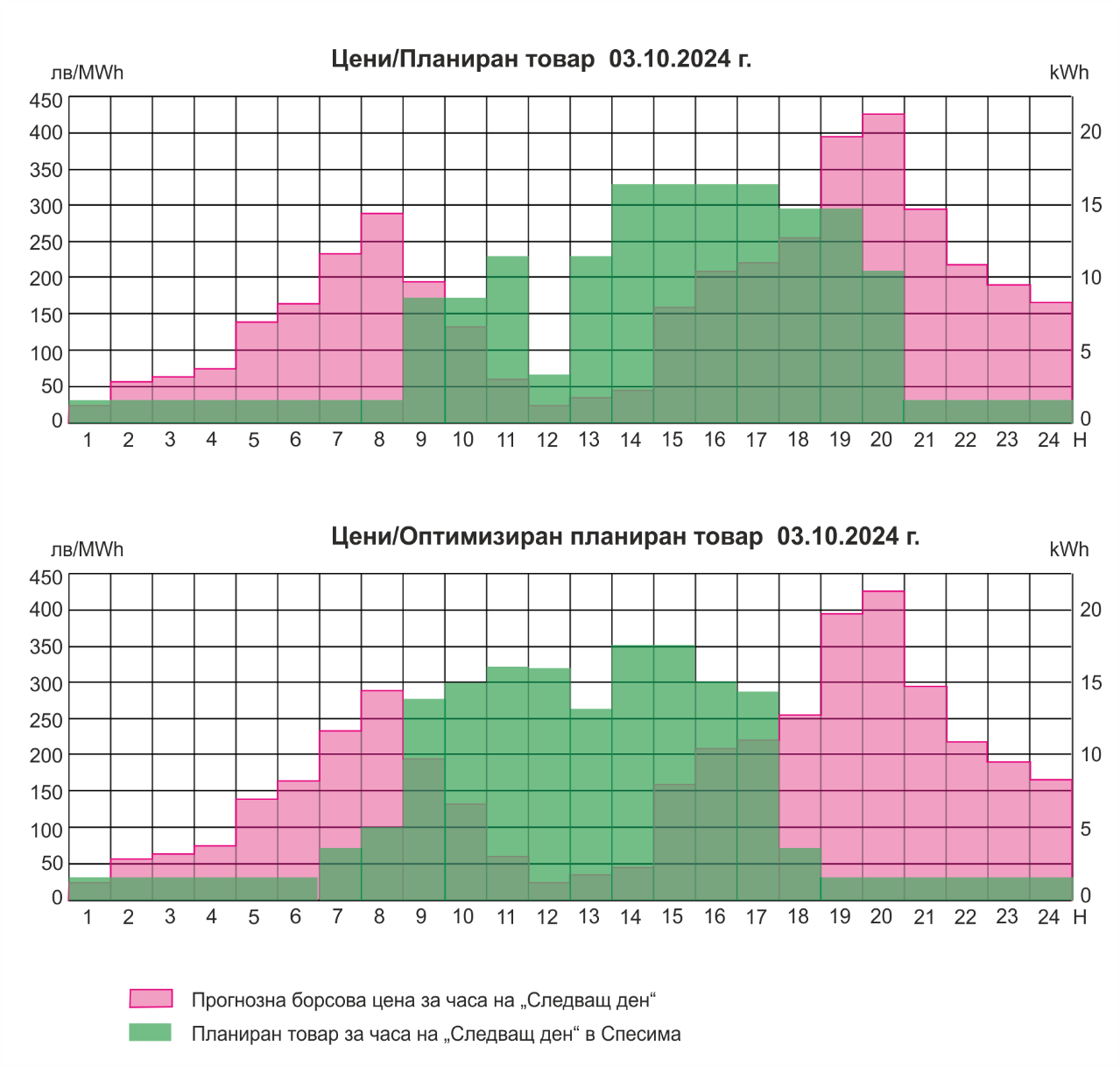 Работен ден с неоптимизиран разход на електроенергия
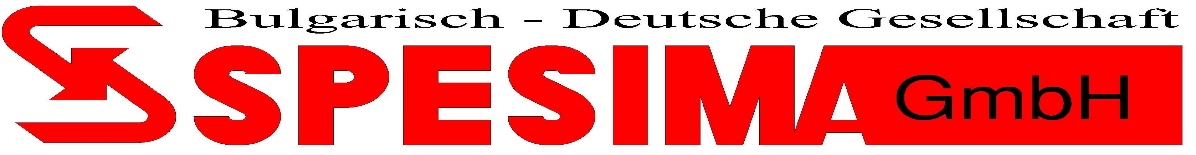 Работен ден с оптимизиран разход на електроенергия
4. Кой извършва оптимизацията - структура
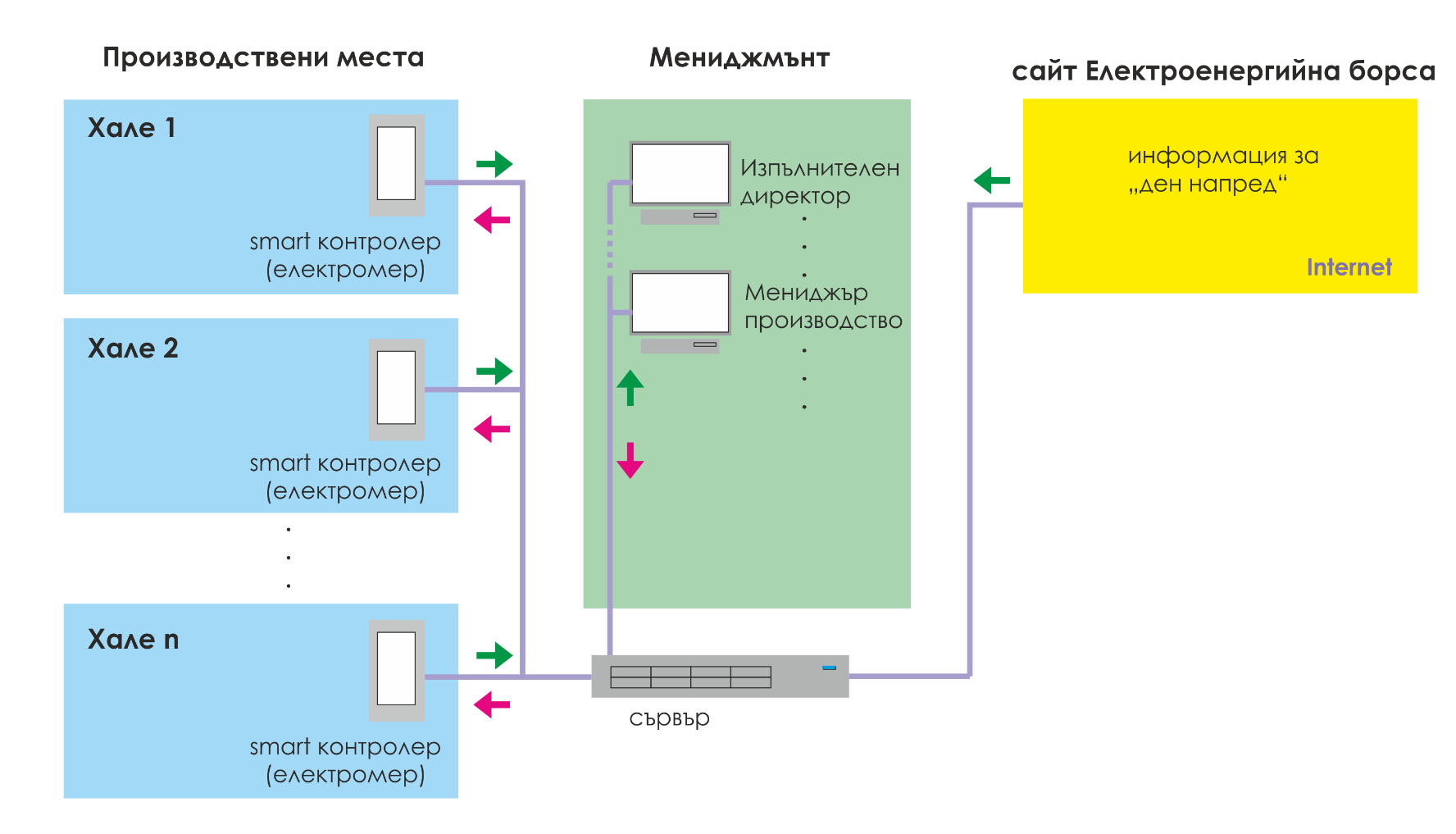 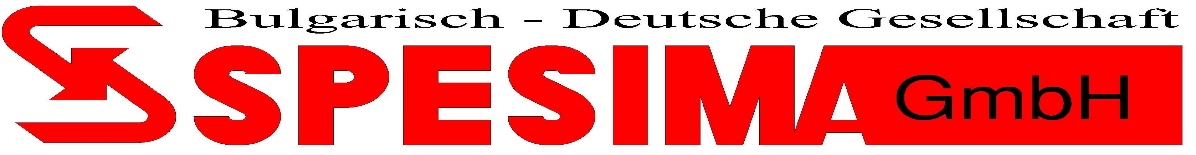 *** На текущия етап - важната роля на енергетика на фирмата
5. Мрежови графици
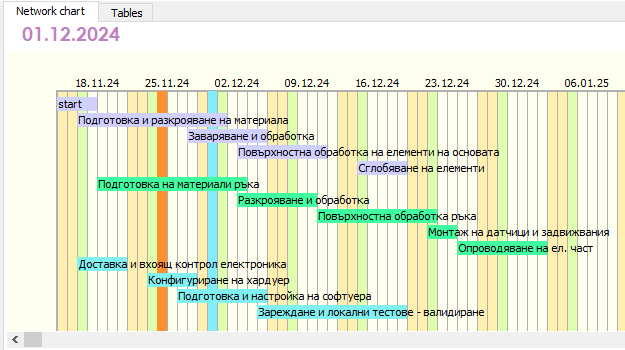 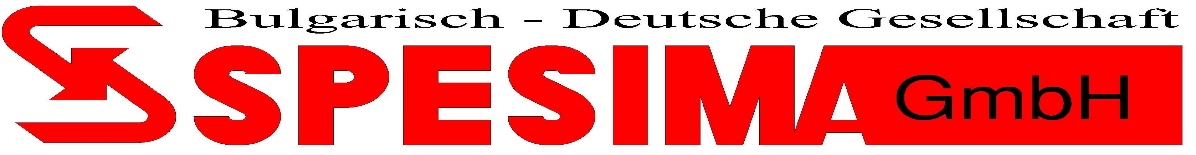 *** Вариант на диаграма на Гант (Gantt chart) - основа за оценка на потреблението за “Day ahead”
6. Товарова диаграма
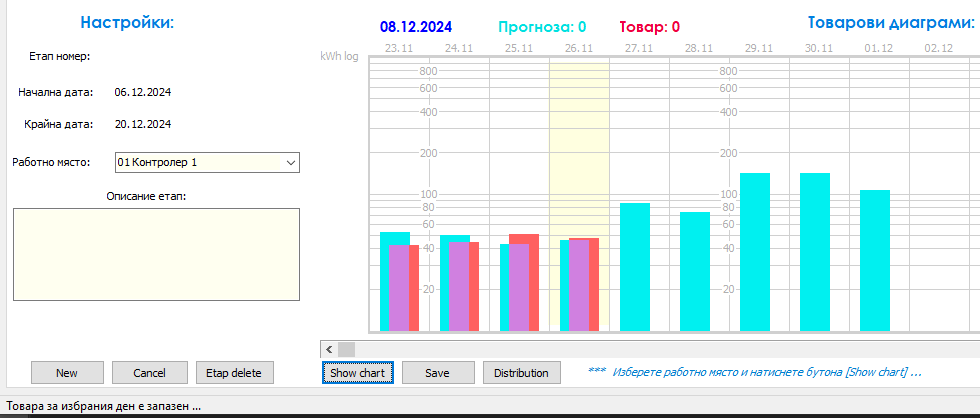 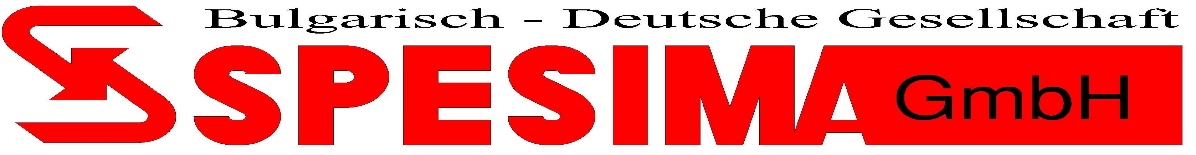 *** Товаровата диаграма - в помощ на енергетика на фирмата
7. Въвеждане на прогноза за „Day ahead” - ден напред
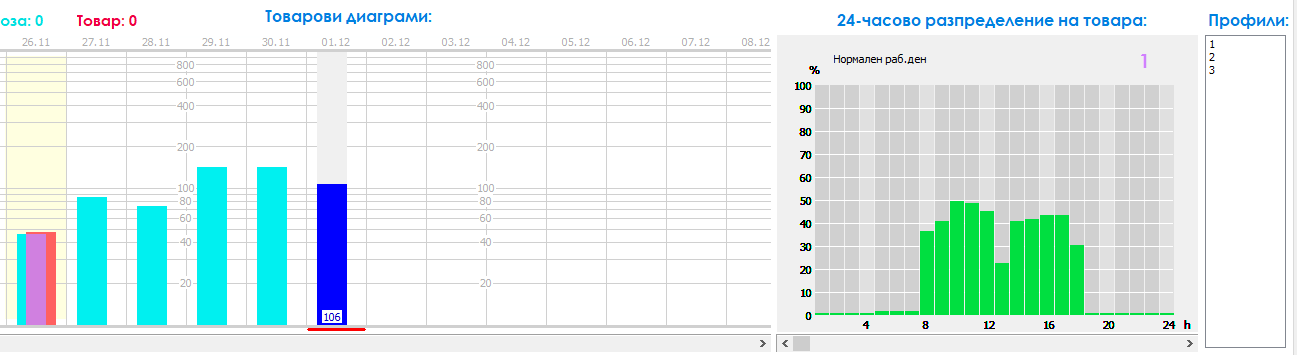 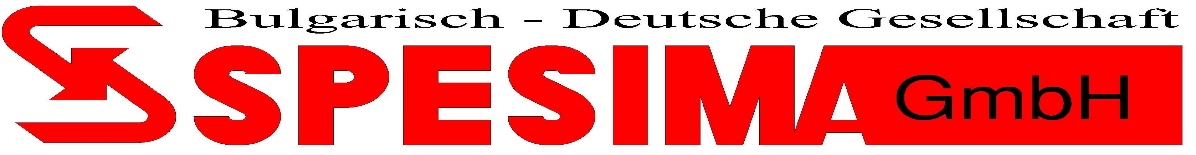 *** Прогнозата за следващ ден (в случая 01.12.2024) се въвежда в графичен режим.
8. Часово разпределение на товара за избрания ден
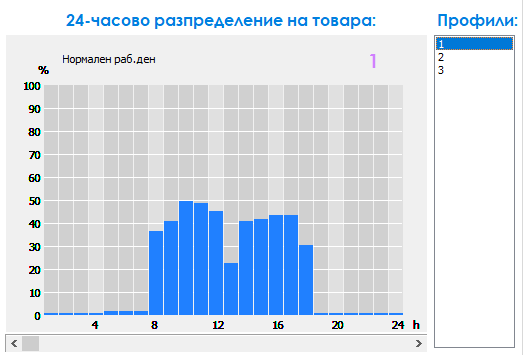 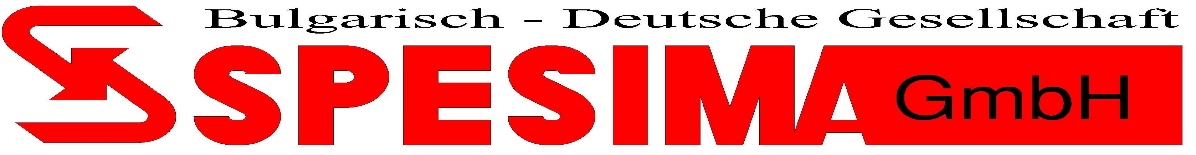 *** 24-часовото разпределение на товара по работни места се извършва чрез типови часови профили.
       Те са предварително дефинирани на база опита на мениджърския екип и архивираната информация.
       Софтуера дава възможност за дефиниране на нови профили и редактиране на „стари“ такива.
9. Информация от електроенергийната стокова борса
- автоматизирано: ползване на услугата на електроенергийната стокова борса за прогноза „Day ahead” чрез получаване на прогноза в .json формат.
   - ръчен вариант - ръчно въвеждане в базата данни на информацията за следващ ден.
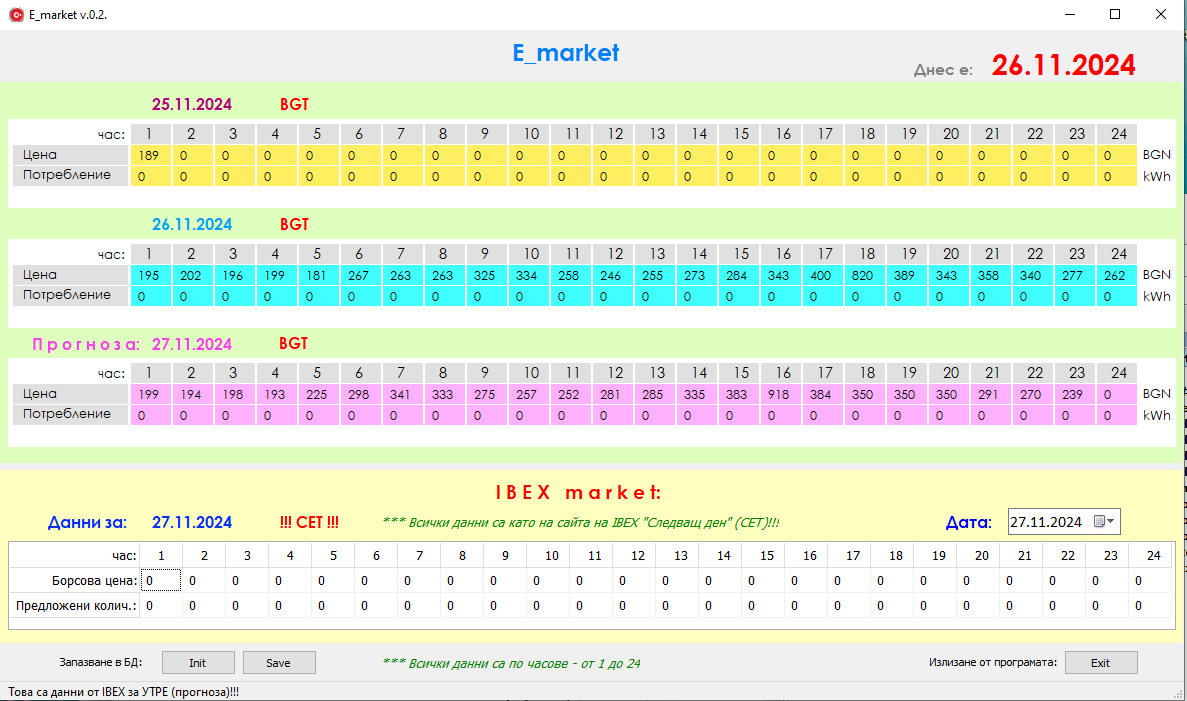 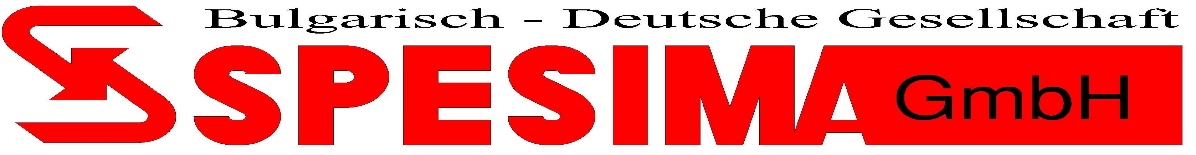 10. Информация за мениджъри
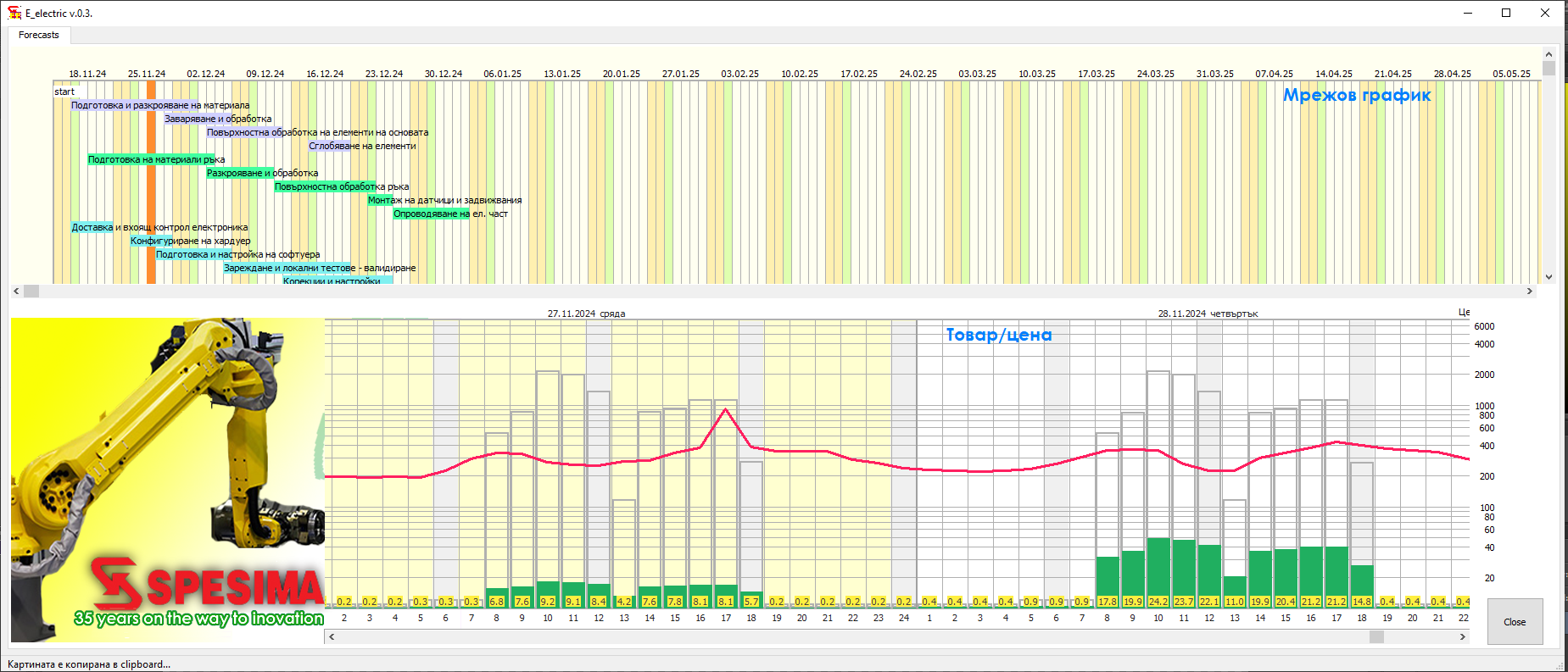 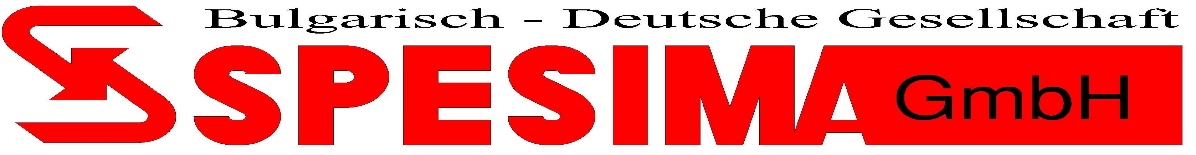 *** Разпределение по часове - очевидно 16-тия и 17-тия час в случая са критични по отношение на цена
20. Следващи етапи - натрупване на информация
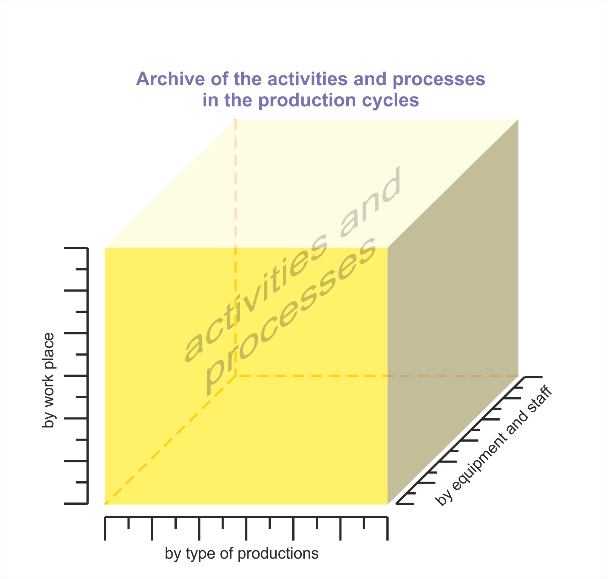 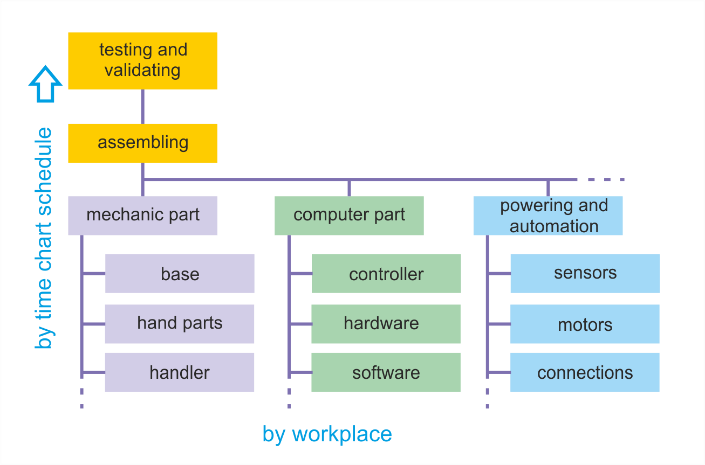 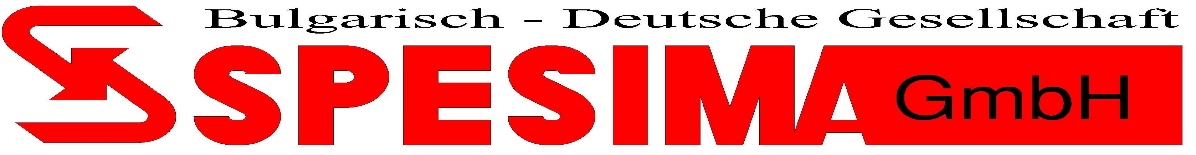 *** Структура и съдържание на архивираната информация с цел - автоматично генериране на прогноза    за потребление от тип “Day ahead”.
12. Критерии за модифициране и трансформации
Критериите за модифициране и трансформации адаптират архивираната информация за потребление на електроенергия от предишни цикли на производство към текущия цикъл.
     Изготвянето на такива „формални“ правила и алгоритми е процес, който трябва да бъде усъвършенстван във времето на база опит и отчетени зависимости от мениджърска гледна точка.
    Основната цел в случая е изготвяне на валидно предложение за електропотреблението за следващ ден, с отчитане на зависимостите от производствения цикъл (N-мерния куб - от предишния слайд).
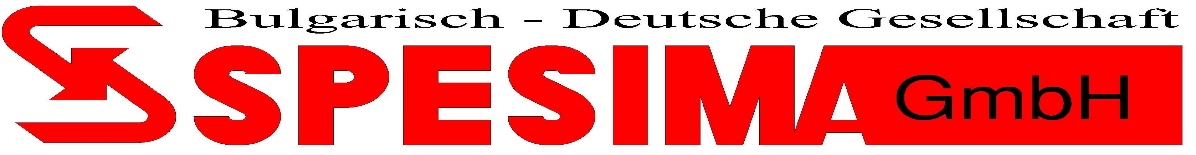 13. Критерии за успешност
- редуциране на разходите за електроенергия, доставяна от обществения доставчик;
     - оптимизиране на производствените разходи чрез оптимизиране на производствените графици;
     - минимизиране на вредните емисии с потребление на по-евтина енергия от възобновяеми източници и ограничаване на потреблението на електроенергия от електропроизводства, ползващи полезни изкопаеми;
    - стъпка в посока балансиране на енергосистемата, отчитайки натоварването (и часовите стойности на цената съответно) - по отношение на енергийната система това има кумулативен ефект.
Благодаря за вниманието!
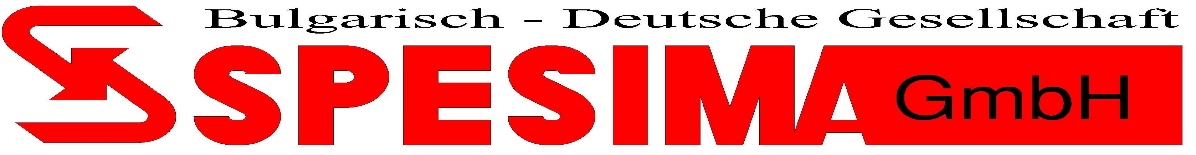 Инж. Димитър Динчев, инж. Тодор Тодоров
27.11.2024 г. 
Spesima GmbH